IF 2025 Info Session: BudgetIngi El Hadi – Director, Project Planning, Design & Construction, FMPRyan Farrell – Strategic Project Officer, CORISSandra Nelson –  Director, Strategic Procurement & Financial Information Systems, Procurement Services Kate Swan – Research Facilitator, Institutional Initiatives, CORIS
Overview
[Speaker Notes: Point here is a reminder of why we are doing this – i.e., hitting the second competition objective and meeting the assessment criteria related to infrastructure (The requested infrastructure is necessary and appropriate to conduct the proposed research program(s) and optimally enhances existing capacity) and sustainability (The infrastructure will be optimally used and maintained over its useful life through tangible commitments. )]
CFI Funding Model
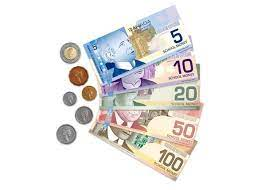 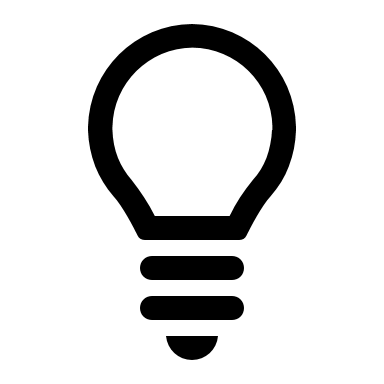 Refer to Slide 18 for more tips on Operations and Maintenance
CFI Funding Equation
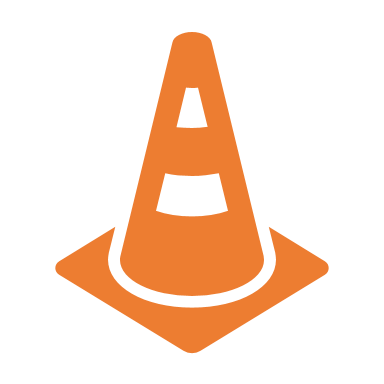 Equation based on 'Total Project Costs'


Total Project Costs = Cash Price + 'In-kind' 

CFI - Prov. - (In-kind + other cash)
32% - 32% - 37%
[Speaker Notes: Hands on budget support]
In-Kind Contributions
Definition: non-monetary resources that external partners offer as a contribution 

CFI specific savings / discounts
Must be noted on quote and invoice

Reported at fair market value
Training/installation
Donations (licensing/software) 
Space
[Speaker Notes: Beyond Educational/Academic discount
Repurposing can be eligible]
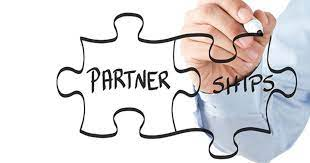 Partner Cash Contributions
Eligible
Institutional funds, trust funds, foundations
Departments and agencies of Federal, provincial, territorial and municipal governments
Firms and corporations
Non-profit organizations
Individuals
Non-eligible
Tri-Agencies and federal program administered by Tri-Agency, e.g., CRC, CFREF, NFRF
ISED Programs: Knowledge Infrastructure Program and Strategic Investment Fund (SIF)
[Speaker Notes: Many great benefits as we can see in the following examples]
Case #1: The ‘Ontario-only’ budget
CFI  - Prov.- Other
40% - 40% - 20%
Case #2: The ‘multi-province’ budget
CFI  - Prov.- Other
37% - 37% - 26%
Case #3: The ‘international consortium’ budget
CFI  - Prov.- Other
21% - 0% - 79%
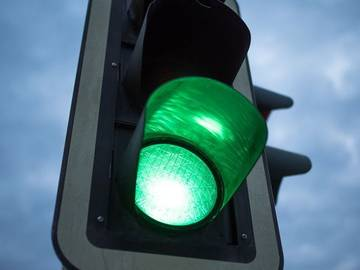 Eligible Cost Highlights
Research equipment, warranties
Installation
Shipping, transportation, brokerage fees, excise taxes and duties
Travel to a manufacturer, dealer or supplier to select research infrastructure
Initial training for the main operator(s) that is typically included with purchase
Furniture, communications, databases, etc. where justifiably linked to research

Prior to submission:

When incurred before the CFI deadline, as long as within the eligible time window (usually 12 months before CFI releases CFP)
Feasibility test
Renovations funded by Faculty/Dept (where applicable in future)
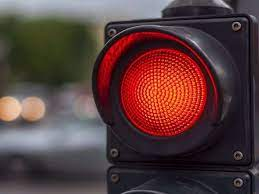 Ineligible Costs
Purchase or lease of real property
Infrastructure that is primarily use for teaching and/or clinical care
Office furniture and supplies
Internal fees for the use of CFI-funded infrastructure
Operating costs related to the general maintenance and overhead of the research infrastructure and of the building or other facilities
Supplies and consumables
Trainee stipends and research salaries
Research related costs (i.e. data collection, recruitment, publication fees)
Conference travel
Administrative costs
[Speaker Notes: This is an infrastructure grant!]
Operations & Maintenance
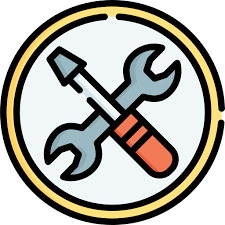 Keys for Success:
Think about the useable life of the infrastructure & beyond IOF
Personnel – lab management
Supplies/Consumables needed for operation
Maintenance – replacement parts, repairs, warranties
Services – electricity, security, cleaning

How will facilities be maintained?
Institutional Commitment (IOF)
CFI will provide 30% of the CFI contribution
Carleton uses 5% to cover utilities and space-related costs
Remainder can be allocated to support Operations/Maintenance
Operating Grants
Departmental support
User fees
Sustainability Assessment Criteria:
The infrastructure will be optimally used, operated and sustained over its useful life through tangible commitments
[Speaker Notes: Long term sustainability?
How will operations be funded beyond 5 years?
Are all considerations being made?
Is there a business case to be made? Well organized?
Multi-institutional O&M rewarded]
Best Practices
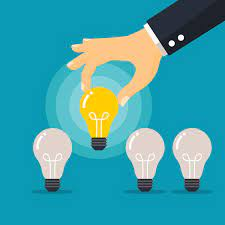 Think outside & inside the box! 
Size, shape, weight, special power requirements, etc.
Group your budget items!
Factor in exchange rates, shipping, duty, etc.
Common Pitfalls
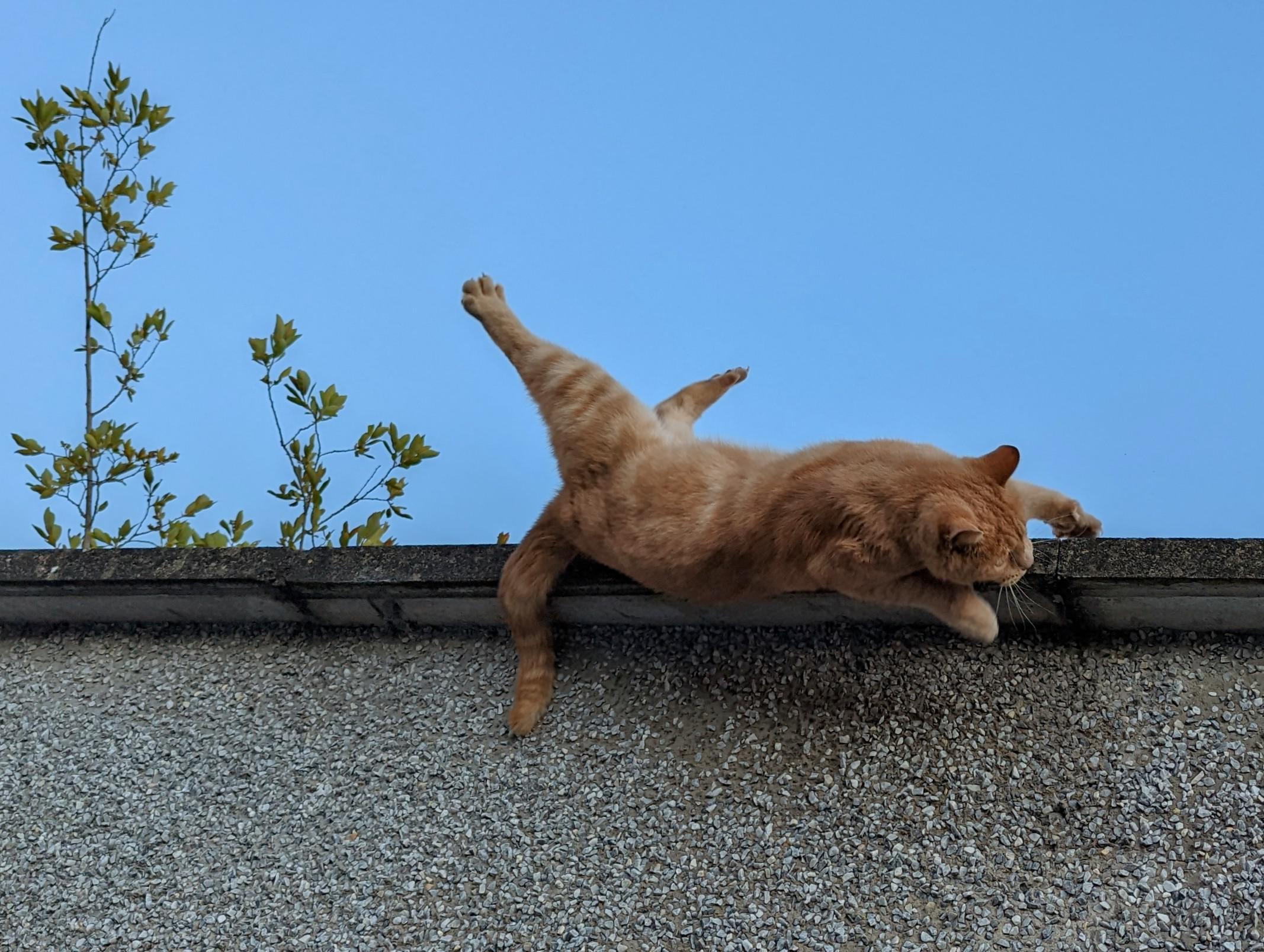 Not thinking about how an item will fit into a space
Negotiating too hard with vendors or committing to a specific vendor
Not including buffer for exchange rates, brokerage fees, etc.
Forgetting to account for software licenses
Not thinking about who will operate infrastructure as part of O&M
Space
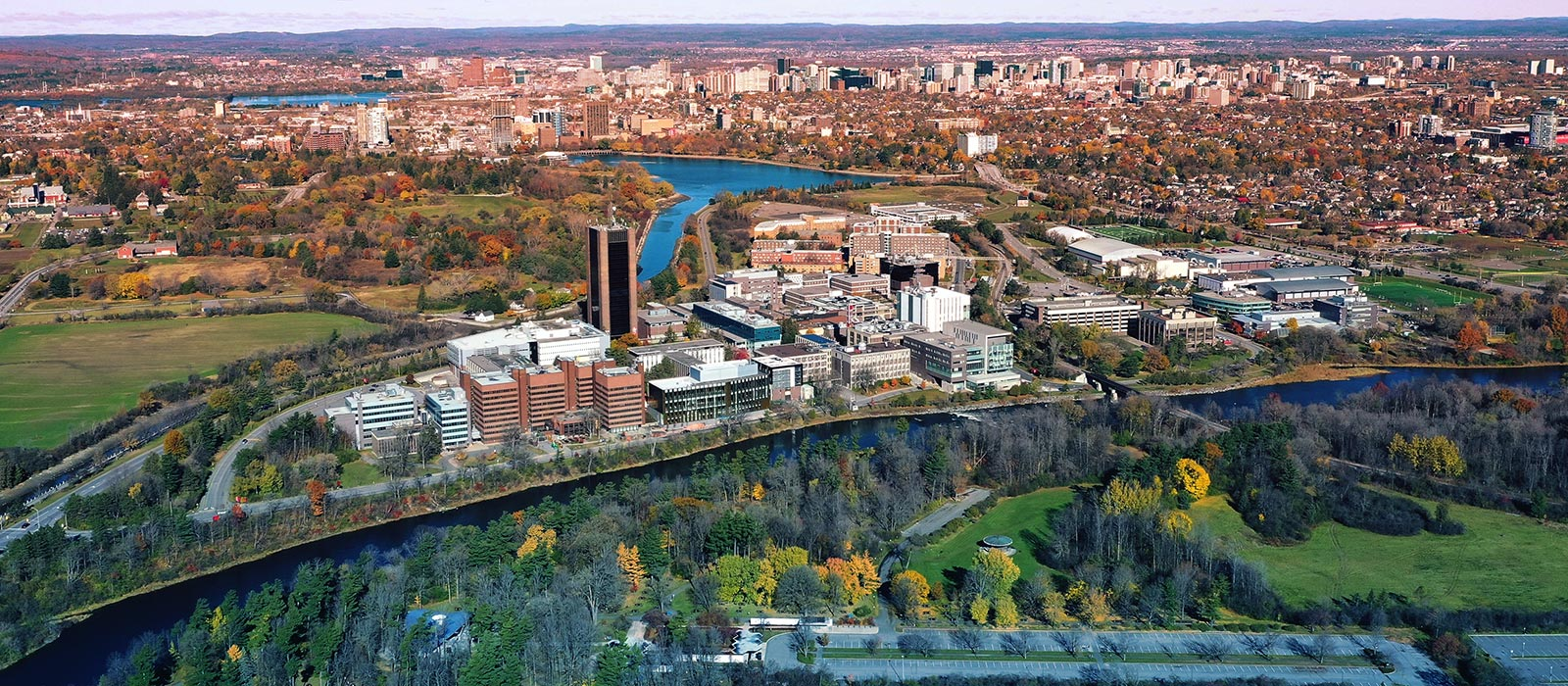 Engage your Faculty/Department early to confirm suitable space to house your proposed equipment!
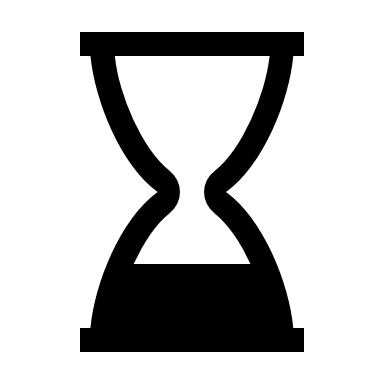 Construction
Eligible costs
Direct construction costs (space to house infrastructure, space to use infrastructure, etc.)
Soft costs (site planning, architectural, permits, etc.) 
Contingency costs (10%)
Ineligible costs
Space for non-research costs
Space to house non-eligible equipment
Office space for faculty, admin, students
Admin costs

Application requirements
Complete description of space
Timeline
Floor plans
Detailed cost breakdown (class D estimate)
Top tips
Start early!
Scope needs to be reasonable
Under 20% of project costs
Start discussions with FMP, via CORIS/Faculty, ASAP!
Quotes
CORIS requires 1 quote/item at application stage
Why?
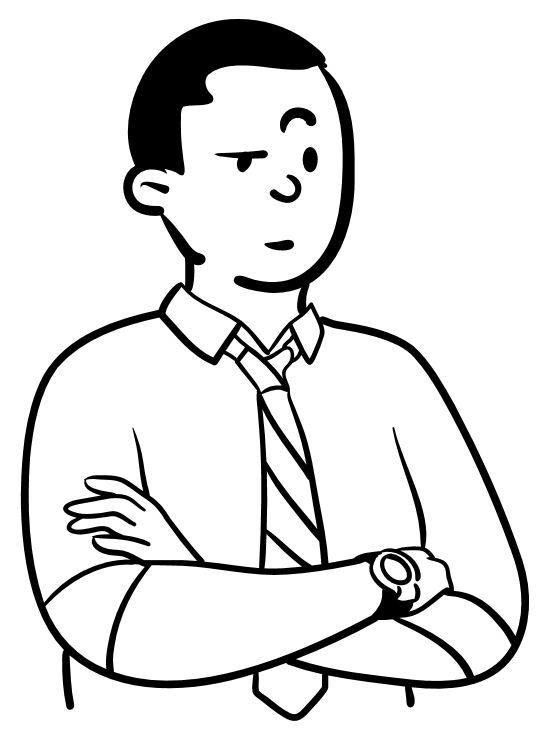 [Speaker Notes: These are not sent to CFI they are for us to ensure reasonable, implementable as proposed as this is a grant to Carleton not project team
It is NOT necessarily what you are buying!
As reminder if quote has discount it needs to be specific to CFI]
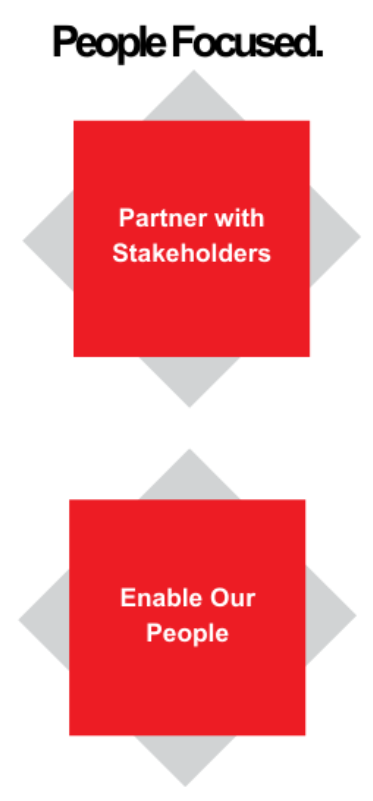 Areas of Focus
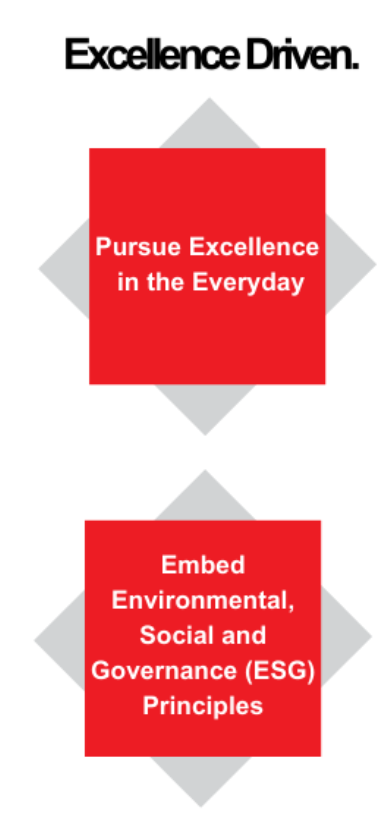 Strategic Integrated Plan
Share Knowledge, Shape the Future
Serve Ottawa, Serve the World
Strive for Wellness, Strive for Sustainability

F&A Commitments:
Partner with stakeholders
Enable our people
Pursue excellence in the everyday
Embed ESG principles
Budgeting for your CFI ProjectProcurement Implications
CFI requires that all CFI purchases follow the usual institutional tendering and purchasing policies and procedures
To reduce the administrative burden, this should only happen once, prior to the purchase of an item
That means that during your proposal and finalization stages, you are working with estimates and quotes only
Obtaining quotes and estimates does not constitute a commitment; this should be communicated to vendors and contractors
Naming a vendor or contractor in your application without having gone through a formal procurement process does not guarantee they will be awarded any contract or purchase
Reach out to Procurement Services for support with budgetary quotes
Once your CFI Project is AwardedProcurement Implications
Purchases < $100,000
Refresh your quotes from vendors, or obtain new ones in accordance with purchasing policies and procedures
Review refreshed quotes for any differences in the recorded discounts or in-kind at this stage (e.g., deletion, omission, variation in amount)
If you need help with eShop, let us know!
Purchases >= $100,000
Ensure adequate time is built into your project to carry out an open competitive procurement
Purchases that you plan to single or sole source must meet a valid limited tendering exception; in some cases, an Advanced Contract Award Notice may be required
Things to think of together with the Procurement ImplicationsSituations have arisen where it has been found impossible to install equipment purchased from academic, administrative and research budgets in a desired location because of the inability of the building structure, services, building codes, or fire regulations, to permit its installationTo enable the modification or planning of suitable facilities for such equipment in adequate time to enable installation on arrival, and to confirm total cost before commitment, the following apply.
Intake Process and Points of Contact
Project Execution and Delivery (PDC)
A project manager (PDC) and procurement officer (PS) will be assigned to your project team
Procurement Services
Infrastructure means any construction or renovation, including equipment that is fixed to, or contingent on the physical design of the space
When procuring equipment or services separately and stand-alone from any construction or renovation project.
Project Initiation Stage (Approx 3.0 months)
23
Project Workflow, Process and Timeline
Up to 18months 
of back end works 
before construction, 
Testing & commissioning 
and handover
24
Reminders & Resources
CORIS EOI deadline – December 1, 2023
EDI info session – November 15 10am-12pm
Register here!
CORIS CFI IF website